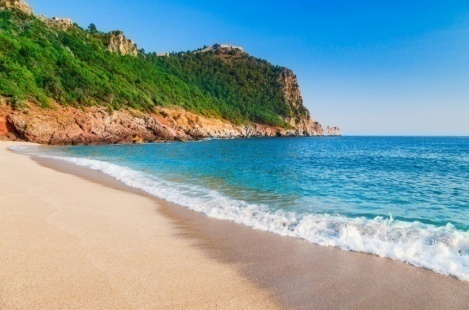 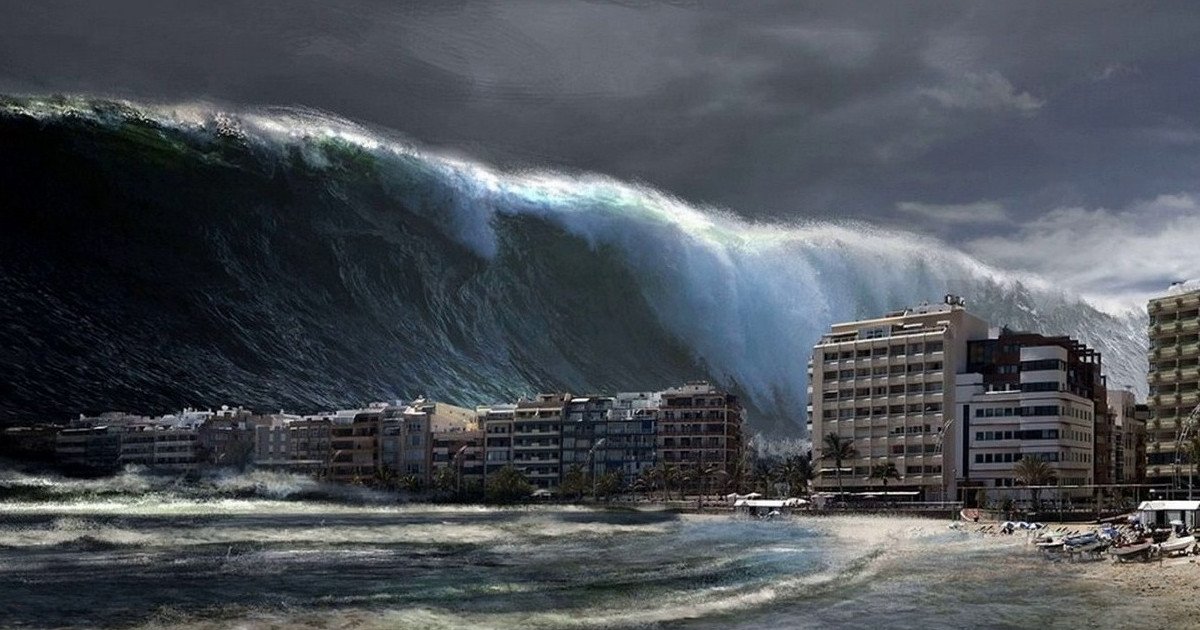 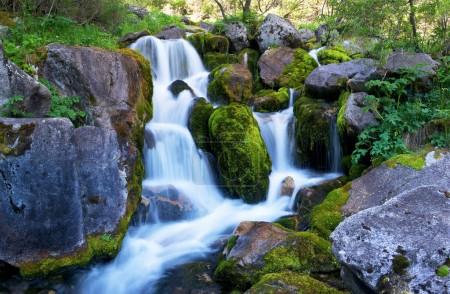 Geologická činnosť vody
ZŠ Jarovnice 192
Mgr. Gabriela Kropuchová
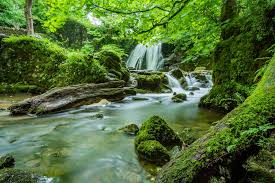 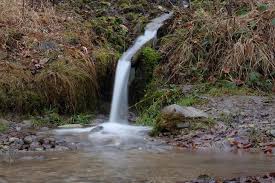 Kolobeh vody v prírode
Geologická činnnosť vody, rozdelenie:
Povrchová voda rozrušuje, prenáša a ukladá horninový materiál. Nachádza sa na povrchu Zeme.
Rozdeľujeme ju na :
Dažďovú – atmosferické zrážky
Tečúcu – rieky, potoky
Morskú – oceány, moria


Podzemná voda 
Nachádza sa pod zemským povrchom.
Je zdrojom pitnej vody
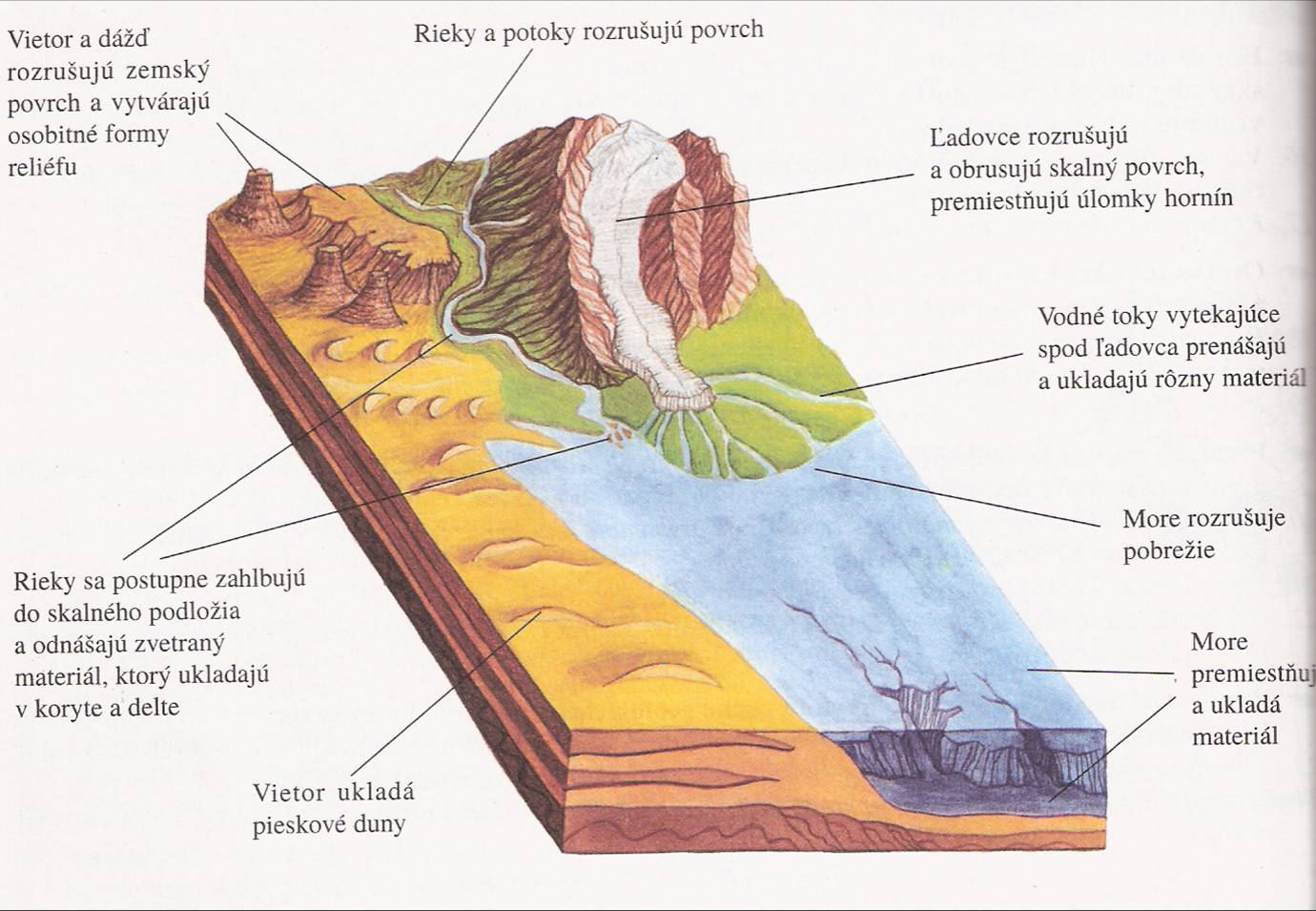 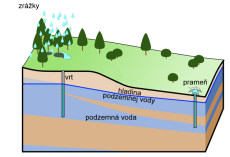 Dažďová voda
prívalové dažde sa podieľajú 
                           na vodnej erózii


spôsobujú zosuvy



vytvárajú výmole
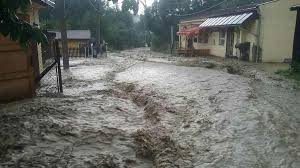 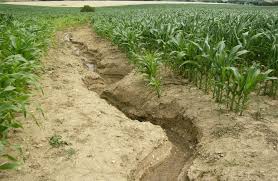 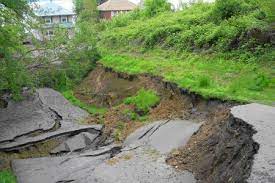 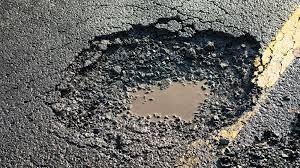 Tečúca voda – vodné toky menia dno a brehy v svojom okolí
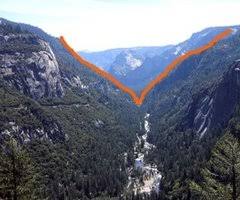 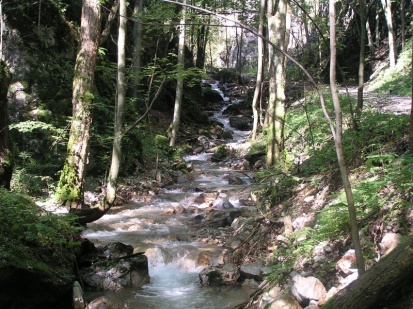 horný tok 
rieka sa zarezáva najmä do dna
riečna dolina v tvare písmena V
na dne štrk

stredný tok 
rieka vymieľa najviac boky
tvorí zákruty, meandre

dolný tok 
ukladanie materiálu 
vzniká riečna delta
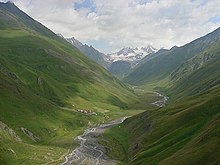 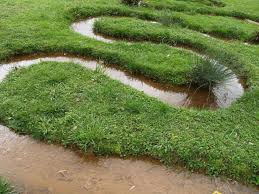 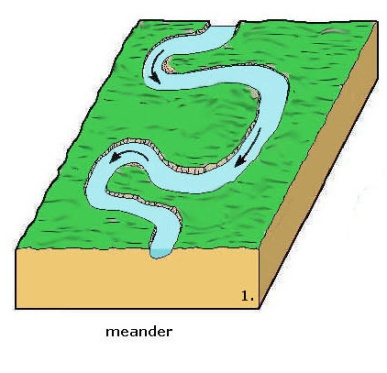 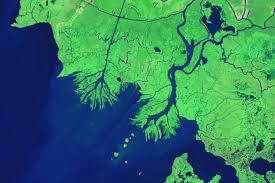 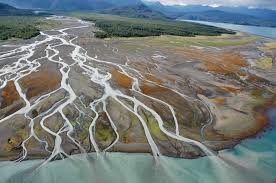 Vodopády, kaskády, kaňony a tiesňavy
Tiesňavy a kaňony vznikajú činnosťou rieky, ak sa rieka zarezáva do tvrdých hornín, napríklad do vápenca. Vytvárajú tak doliny, ktoré majú strmé skalné steny.
Vodopád je útvar, ktorý vytvorila rieka na svojom toku v mieste, kde musí prekonávať výškový rozdiel.
Cez zvislú stena voda z rieky prepadá. 
Cez kaskádu vytvorenú stupňami voda preteká v niekoľkých prúdoch.
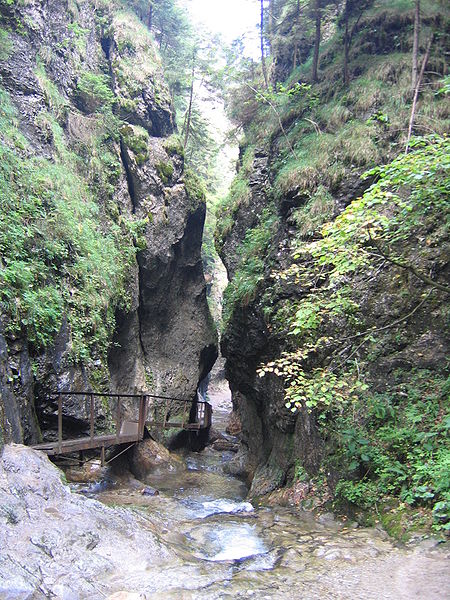 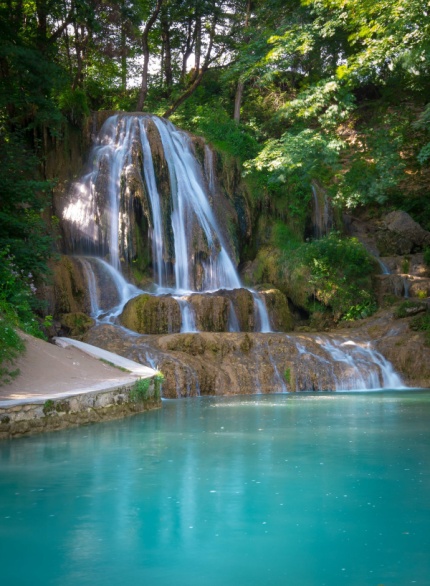 LÚČKY. Patrí medzi päť vodopádov na Slovensku
 ktoré boli vyhlásené za Národnú pamiatku.
 Raritou je, že sa nachádza uprostred dediny.
 Je 12 metrov vysoký, kaskádovitý a padá z  okraja  travertínovej terasy do malého jazierka.
Tiesňava Dolné diery v Malej Fatre
Morská voda – jej pohyb spôsobuje vietor  (príboj) a mesiac (príliv a odliv)
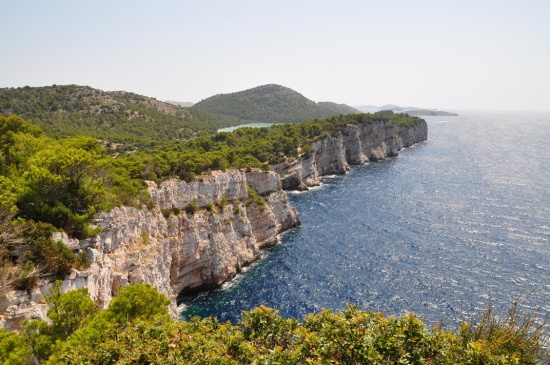 Morská voda svojou činnosťou 
 vymieľa pobrežie a dno mora 
    vytvára útesy, skalné brány, 
    jaskyne


 prenáša a ukladá čiastočky – vytvára pláže.
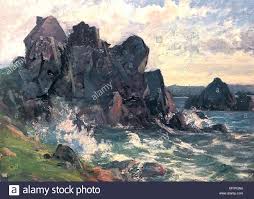 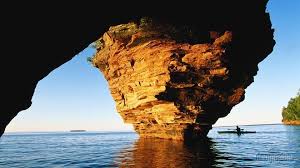 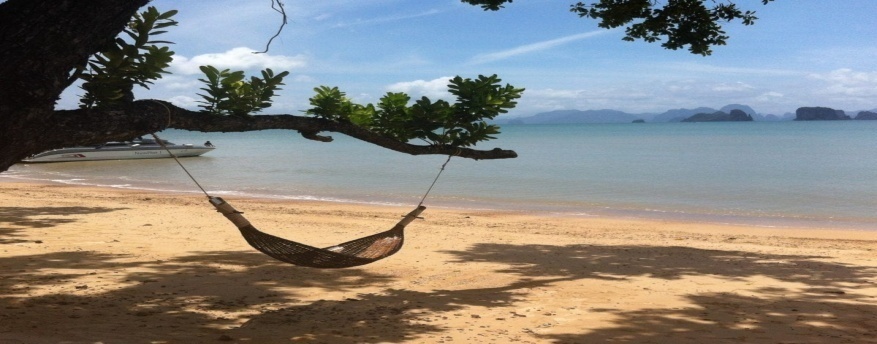 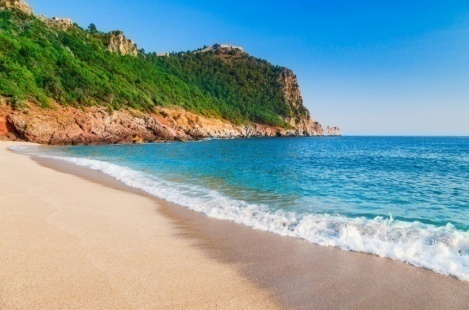 Podzemná voda
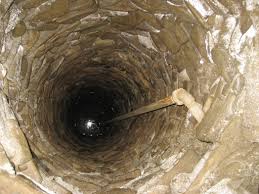 Nachádza sa pod povrchom Zeme
Je zdrojom pitnej vody.


Vytvára pramene ,  jaskynné systémy  a    gejzíry
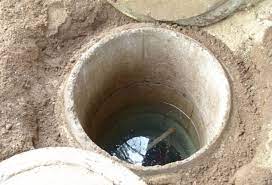 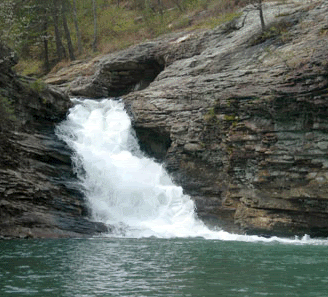 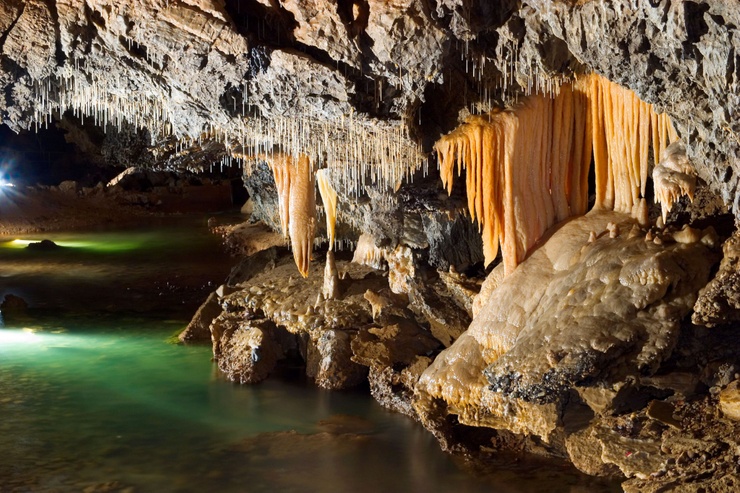 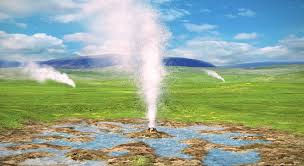 Otázky a úlohy
Pomocou obrázka popíš kolobeh vody v prírode.
Rozdeľ vodu na Zemi podľa jej výskytu, zloženia.
Zhodnoť prínosy a škody, ktoré spôsobuje zrážková voda.
Opíš ako rieka pracuje s nanoseným materiálom na hornom, strednom a dolnom toku.
Vysvetli rozdiel medzi vodopádom a kaskádou, medzi kaňonom a tiesňavou.
Ako mení zemský povrch morská voda?
Aký je význam podzemnej vody, aké geologické útvary vytvára?